Three body decays in the BeEST
Leendert Hayen, Driss Guillet
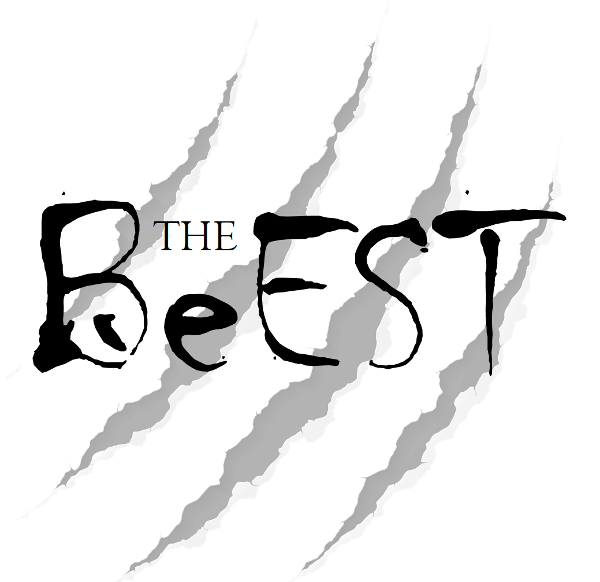 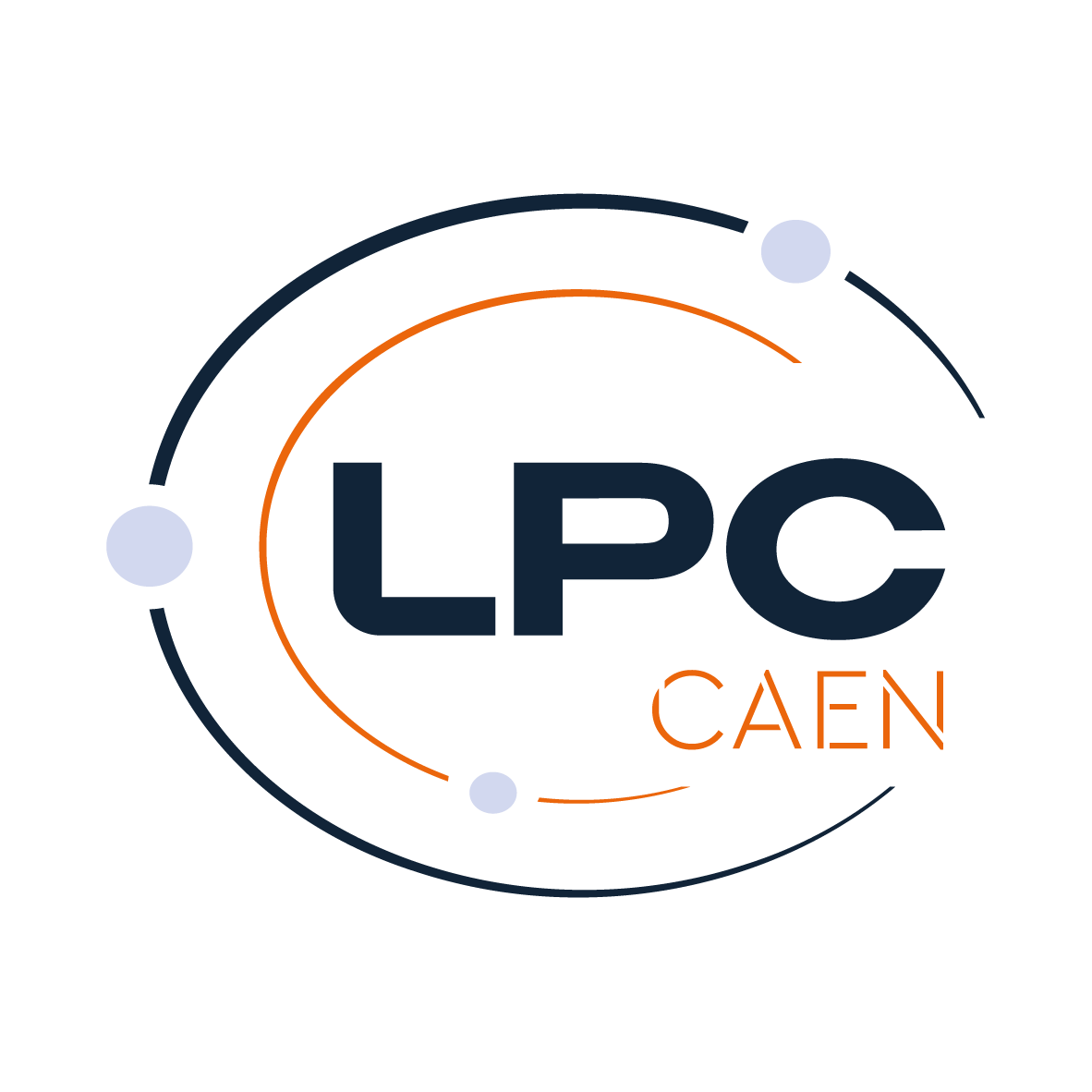 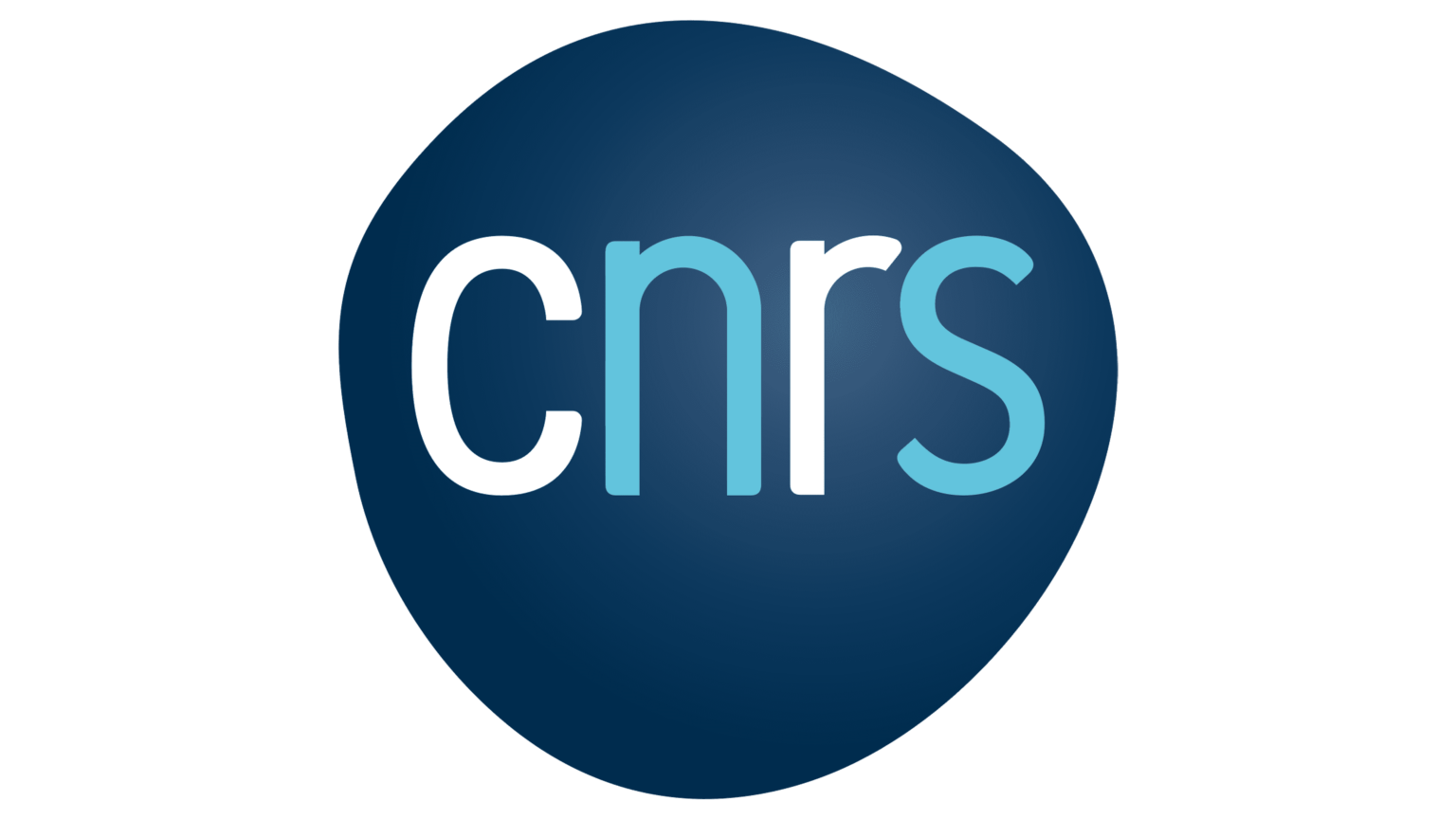 BeEST collaboration meeting
14 May 2025
Three body decays
Electron capture is two-body process: mono-energetic peaks

Three-body decay means continuous spectrum

We’ll look at specific process:
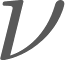 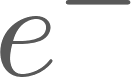 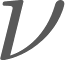 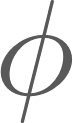 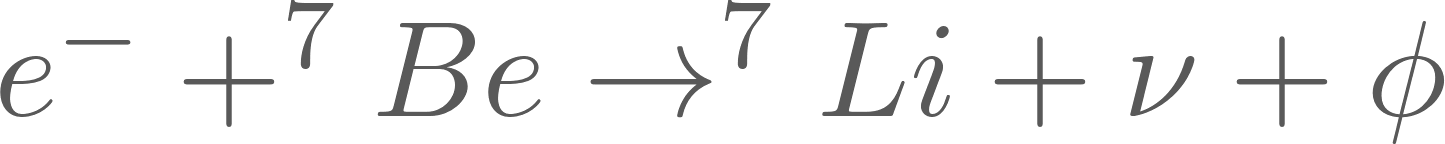 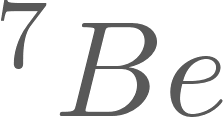 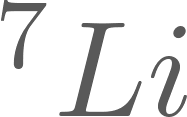 ‹#›
Neutrino self-interactions
Interaction is generic example of neutrino self-interactions


Neutrino’s are least studied 
particle in SM 
-> still leaves ‘a lot’ of room
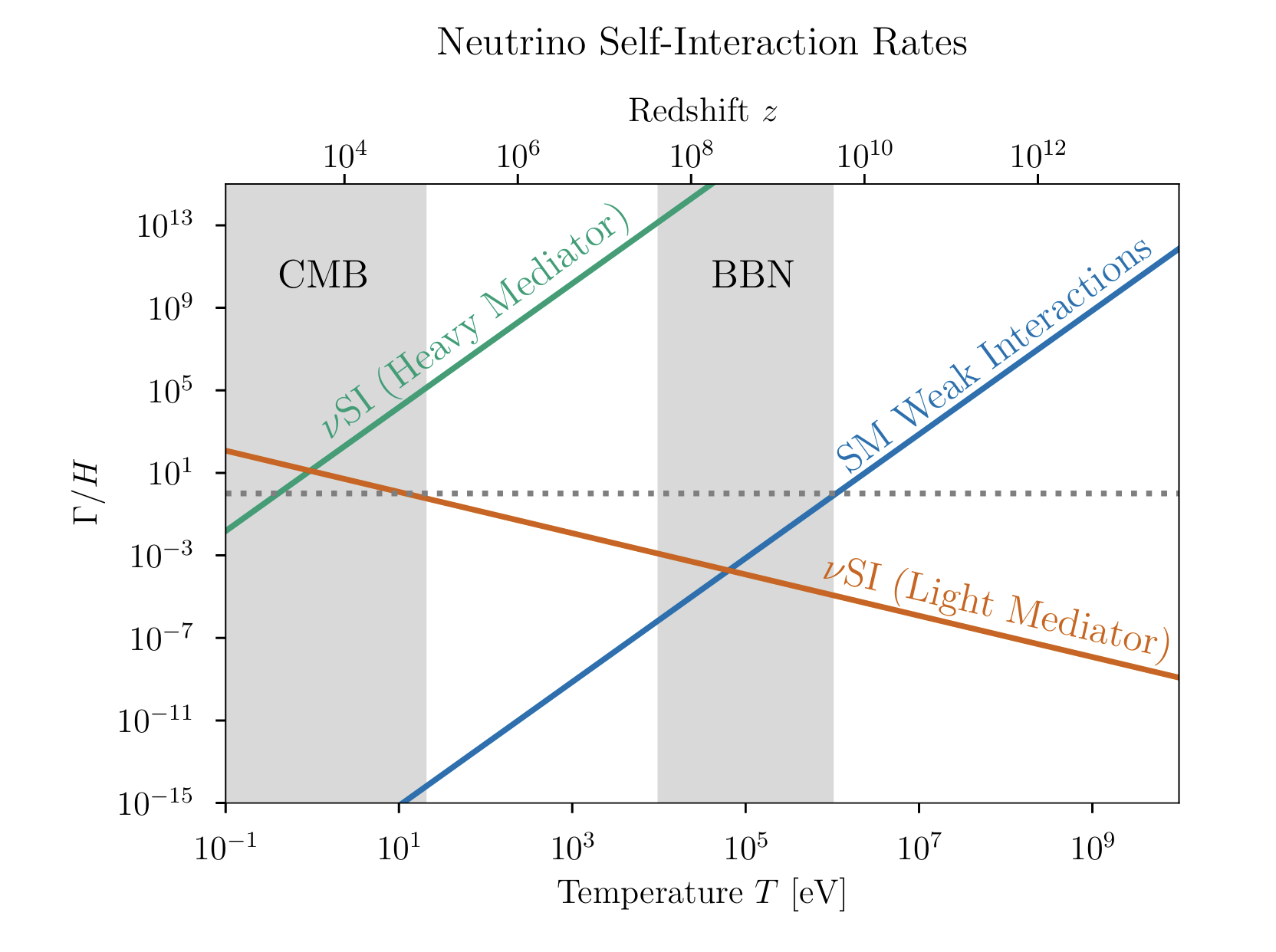 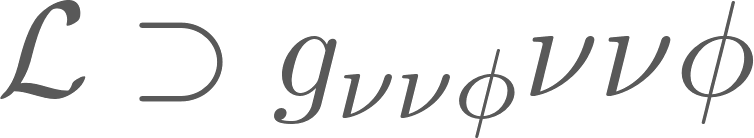 ‹#›
Probes and bounds
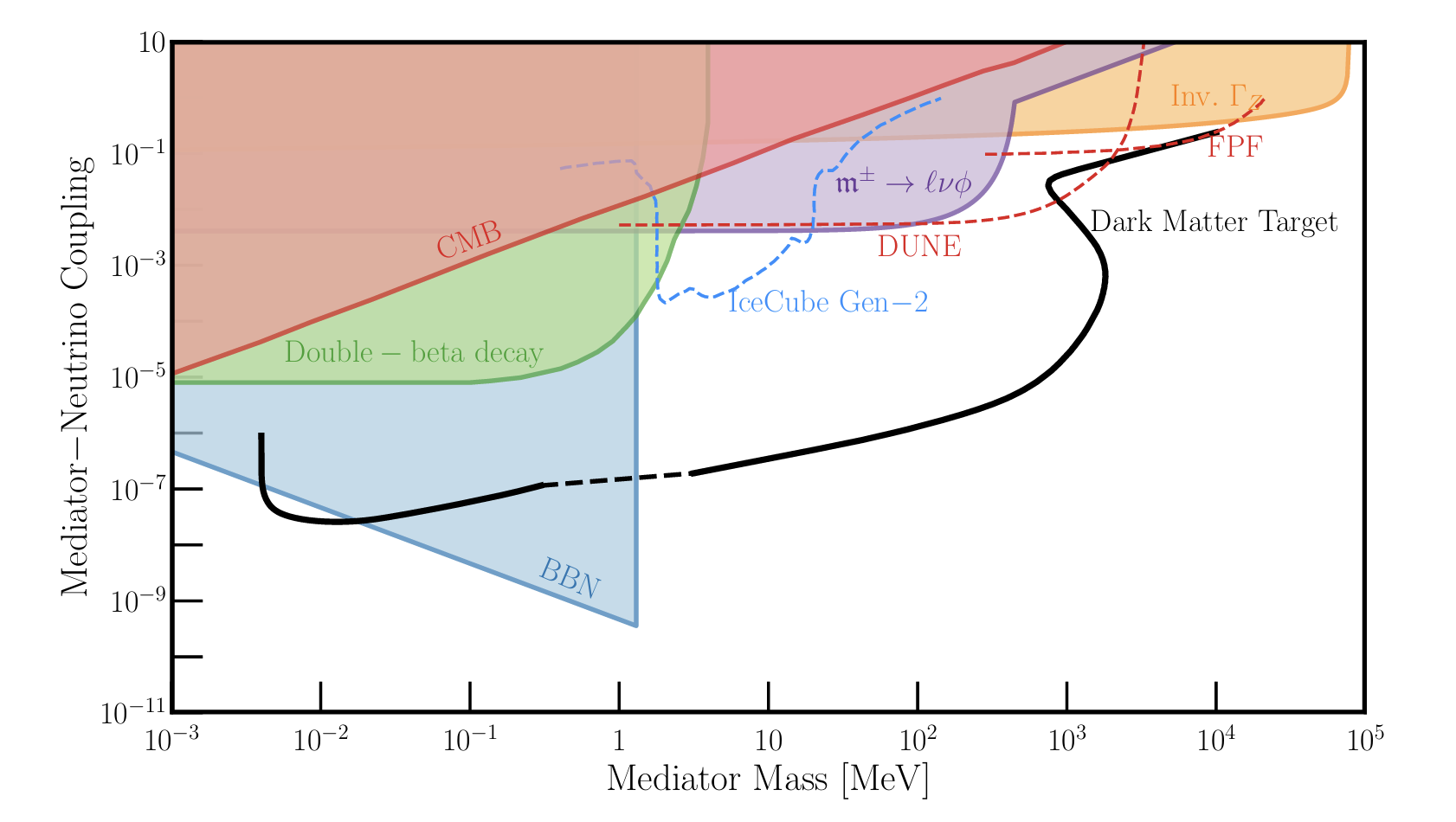 Important distinction between indirect (CMB, BBN) and direct tests (2vbb)

BeEST would provide a direct test
‹#›
Majoron: Introduction
can in general be any scalar, but popular candidate is Majoron 

Proposed in 1980, aims to do three things
Explain smallness of active neutrino masses (Type-I Seesaw)
Baryogenesis through leptogenesis
More recently: dark matter candidate
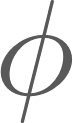 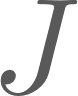 PRL 45 (1980) 1925
PLB 690 (2010) 145
arXiv: 2312.13417
‹#›
Majoron: Introduction
Lagrangian with right-handed sterile neutrinos and one complex scalar

conserves lepton number (                                       ), U(1) symmetry

After EW phase transition                     get                        

but spontaneously break U(1) symmetry at some scale
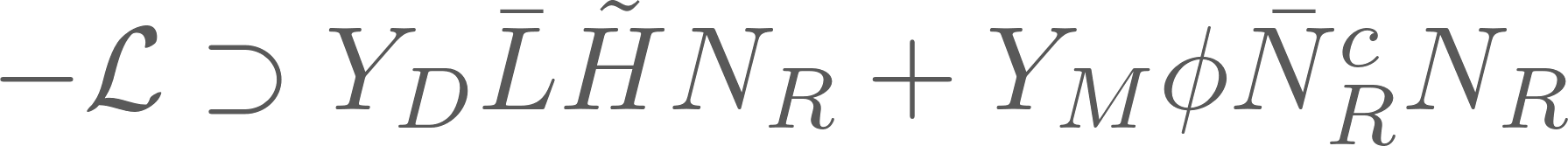 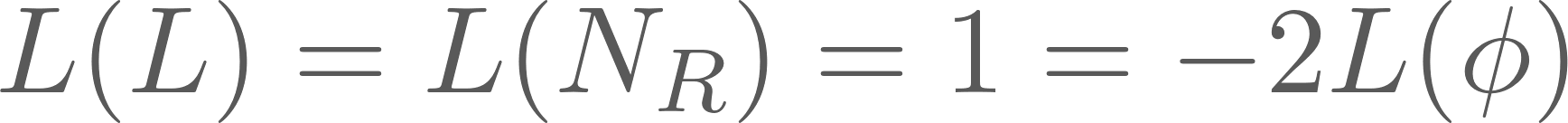 Dirac mass
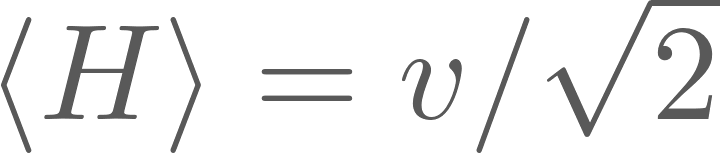 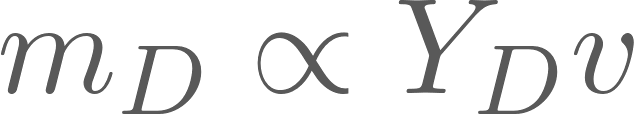 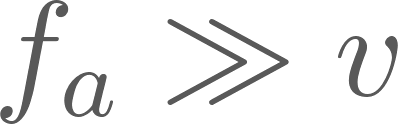 Majorana Mass 

and massless Goldstone boson J
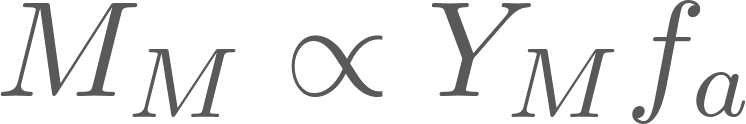 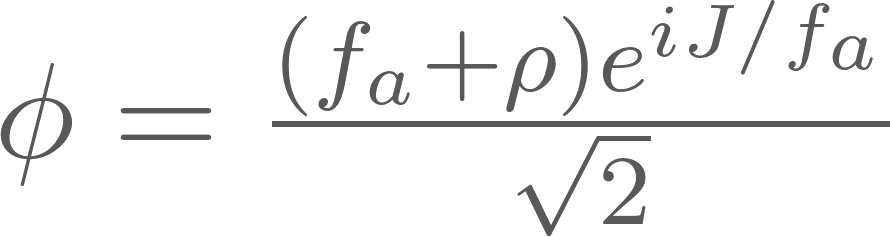 ‹#›
Majoron: Type-I Seesaw
Writing                           can write mass Lagrangian
                                                                  with 

Mass eigenstates of (mostly) 
active neutrinos have mass
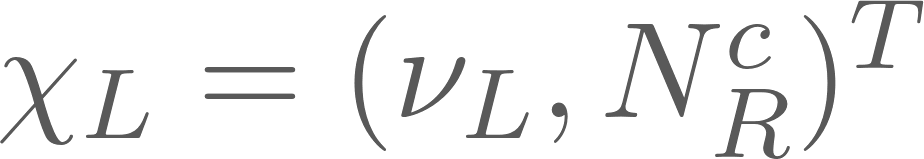 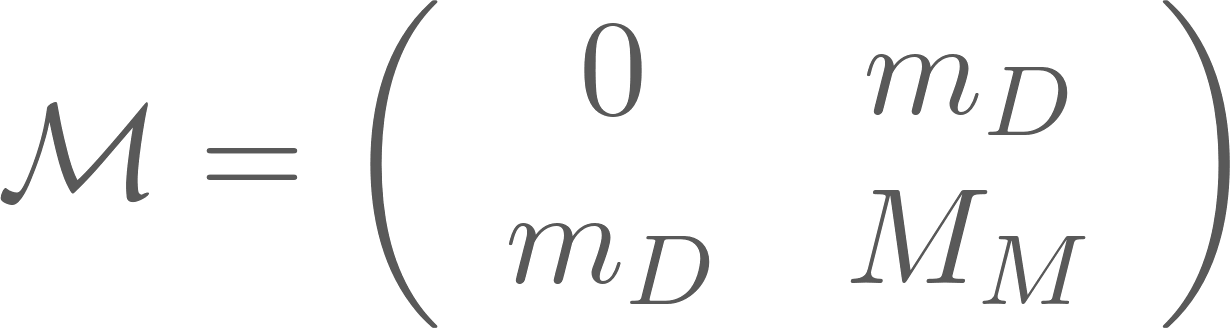 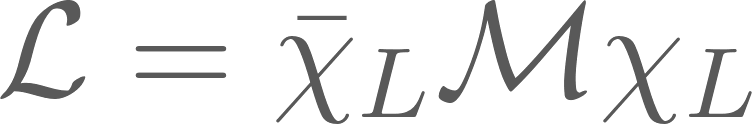 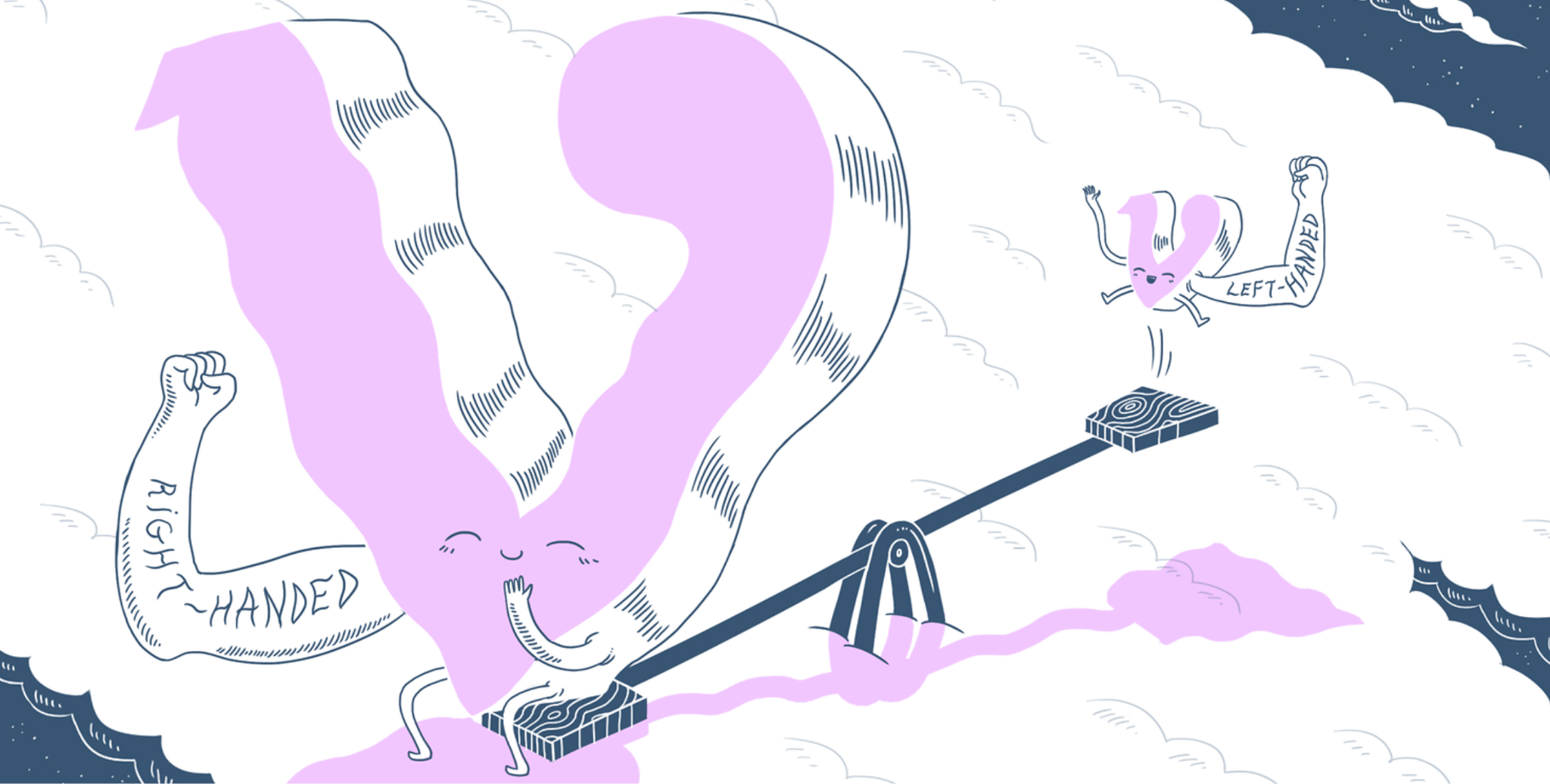 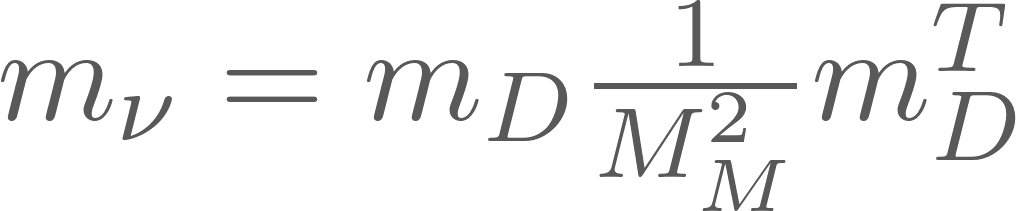 ‹#›
Majoron: Three body decay
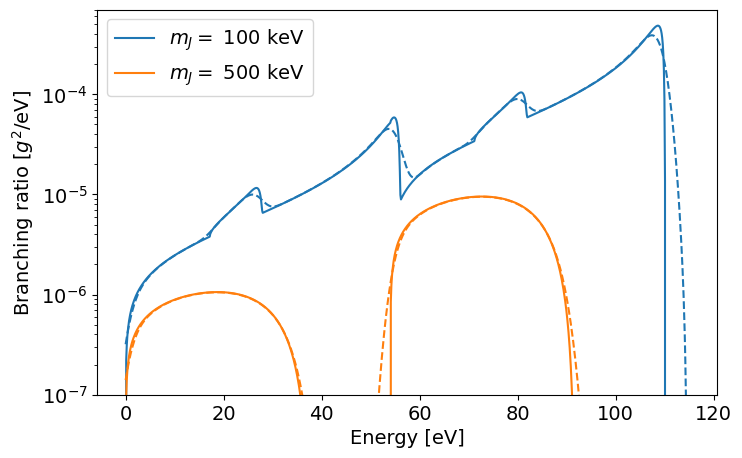 Analogous 4-peak structure as in regular electron capture

Additional Doppler broadening of excited states not yet taken into account
‹#›
Majoron: Branching ratio
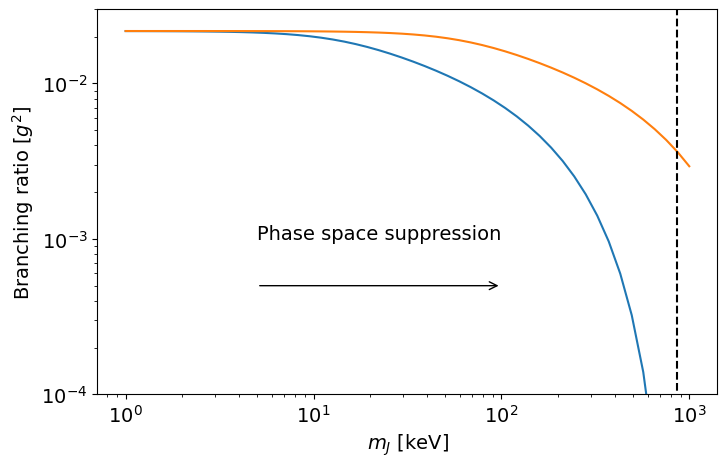 Branching ratio decreases polynomially as Majoron mass increases

However, strange that it does not depend on Q at all (Intuitively, BR should be proportional to Q)

All following results may be incorrect, but trends largely remain
‹#›
Majoron: Sensitivity
Monte Carlo generated data sets
from expt fits

Profiling likelihood/
Feldman-Cousins/Bayesian is
underway, but battling fit 
instability with simple methods
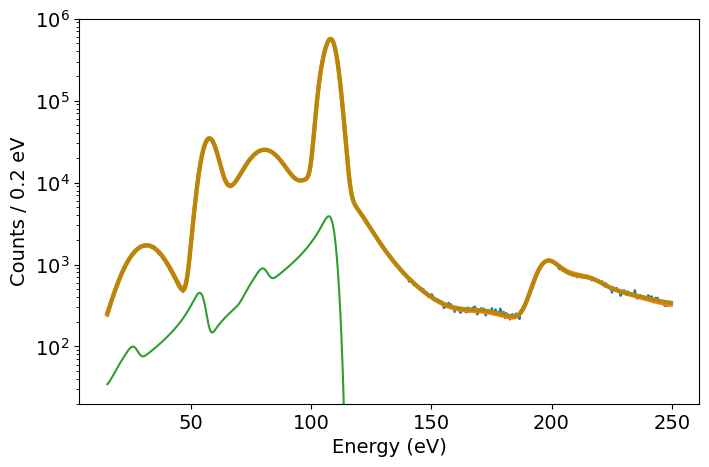 ‹#›
Majoron: Simple sensitivity
Use simplified estimate

Define sensitivity as  


at the location of the 
largest signal
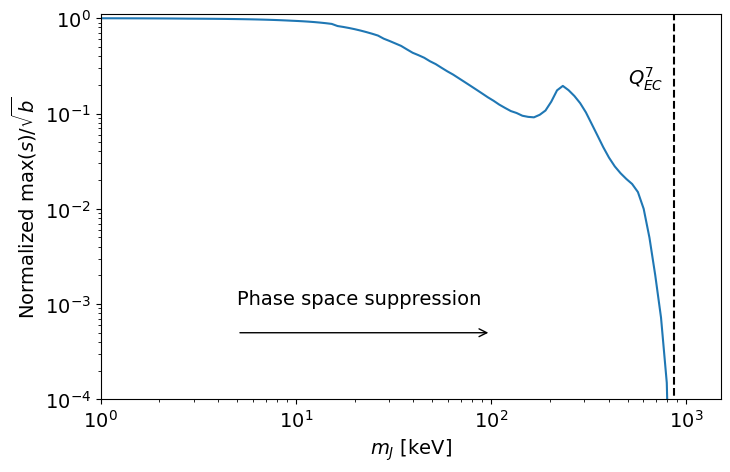 KGS overlap
At Auger loss peak
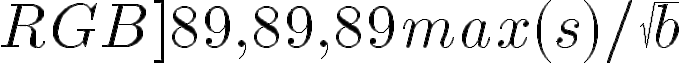 ‹#›
Majoron: Simple sensitivity
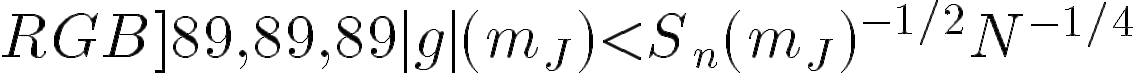 Sensitivity then scales as

for                 
normalized
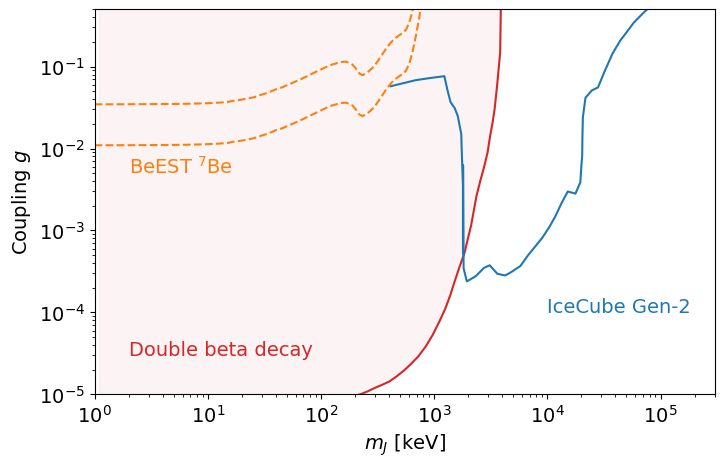 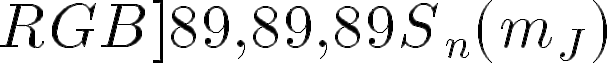 PRELIMINARY
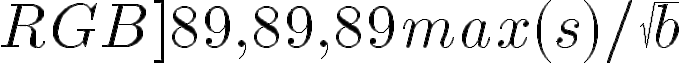 ‹#›
Majoron: Double beta decay
Signal maximum for low masses in region of low background, opposite of BeEST
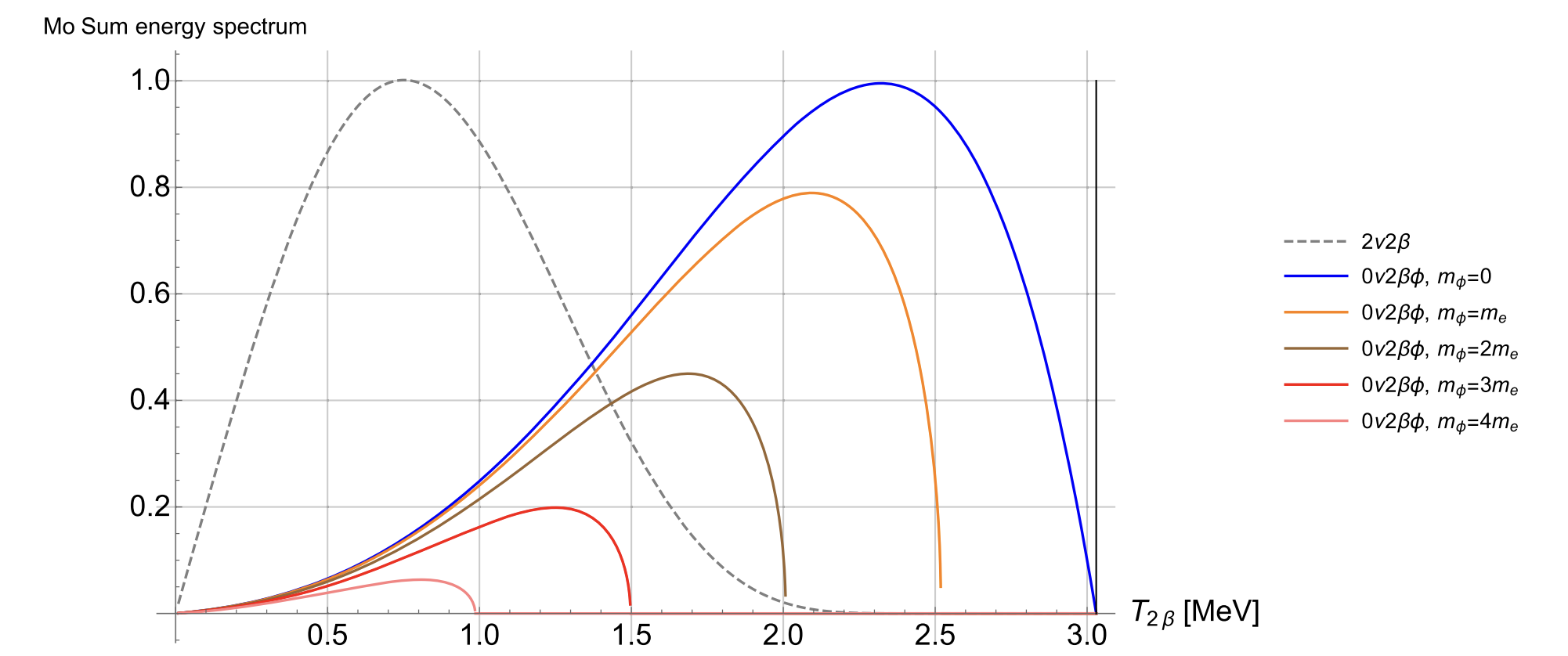 ‹#›
Conclusions
BeEST is sensitive to well-motivated interactions through three body decays

Unclear if sensitivity will be competitive, however, mostly due to strong double beta decay limits (CMB & BBN can be worked around)

Theoretical analysis will be re-checked, might change overall scale (for better or worse)

Proper sensitivity estimate is underway, fit instability is part of bigger issue (see Inwook’s talk)
‹#›